How’s the Parallel Computing Revolution Going?
Kathryn S. McKinley
The University of Texas at Austin
McKinley
How’s the Parallel Revolution Going?
1
[Speaker Notes: Today I am going to start with a history lesson
Over the past 40 years, hardware designers created technologies that essentially doubled number of transistors on a chip about every two years, as predicted by Gordon Moore, resulting in exponential improvements in computer systems that changed how we entertain ourselves, communicate, do business, science, government, and manufacturing!  How did that happen?]
20th Century Simplicity
Hardware
software does not change
 
it just runs faster
McKinley
How’s the Parallel Revolution Going?
2
[Speaker Notes: Hardware took a simplistic view of the world.  We need to keep running the same software, since rewriting it for every new processor is too costly.]
20th Century Simplicity
Software
hardware does not change
 
it just runs faster
McKinley
How’s the Parallel Revolution Going?
3
[Speaker Notes: Software designers and developers]
How could they pretend?
McKinley
How’s the Parallel Revolution Going?
4
Sequential interface hid explosion in capability & complexity
sequential interface
sequential interface
Software
Capabilities & Complexity
Hardware Capabilities &
Complexity
20th Century Virtuous Cycle
McKinley
How’s the Parallel Revolution Going?
5
20th Century Languagesinsufficient for software complexity
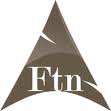 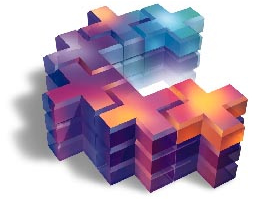 Native
ProgrammingLanguages
McKinley
How’s the Parallel Revolution Going?
6
21st Century Managed Language Revolution
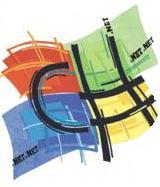 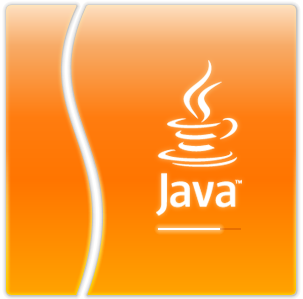 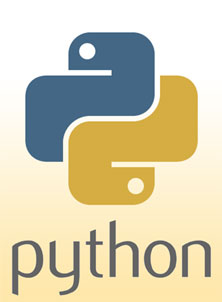 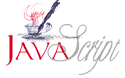 PHP
McKinley
How’s the Parallel Revolution Going?
7
sequential interface
sequential interface
Managed Languages
Hardware Capabilities &
Complexity
Software
Capabilities
20th Century Virtuous Cycle
McKinley
How’s the Parallel Revolution Going?
8
[Speaker Notes: Computer architects]
Processor Evolution
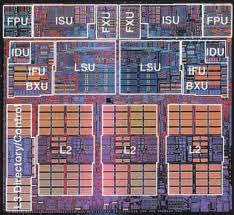 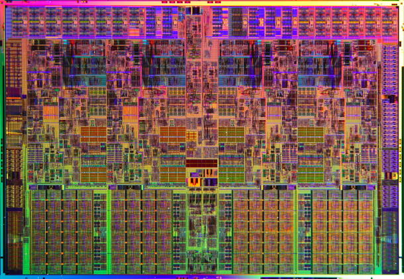 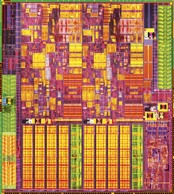 Power 4
1.3 GHz
130nm 
174M Tr.
267 mm2
2 Cores
2001
Power 5
2.3 GHz
90nm 
276M Tr.
389 mm2
2 Cores
2005
i7
2.7 GHz
45nm
731M Tr.
263mm2
4 Cores x 2 SMT
2008
i5
3.4 GHz
32nm
382M Tr.
81mm2
2C x 2T
2010
How’s the Parallel Revolution Going?
9
Processor Evolution
why multicore?
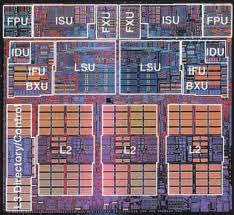 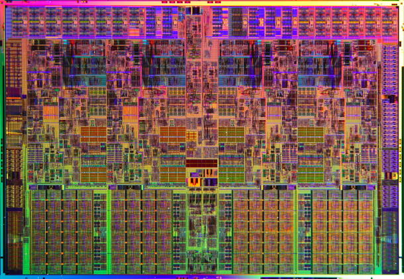 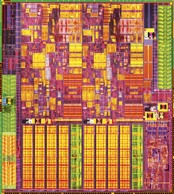 Processor Evolution
why multicore?


on chip power constraints & wire delay slowed clock scaling
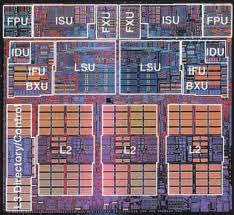 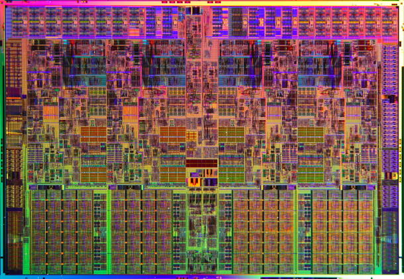 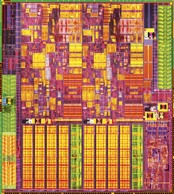 McKinley
How’s the Parallel Revolution Going?
11
20th Century Virtuous Cycle
✗
✗
sequential interface
sequential interface
Managed Languages
Hardware Capabilities &
Complexity
Software
Capabilities
McKinley
How’s the Parallel Revolution Going?
12
[Speaker Notes: Computer architects]
21st Century Virtuous Cycle?
Parallel interface
Parallel interface
?
Managed Languages
Parallel Hardware Capabilities
Software
Capabilities
McKinley
How’s the Parallel Revolution Going?
13
[Speaker Notes: Computer architects]
21st Century Virtuous Cycle ?
parallel interface
combines time and space
wicked to program
CPU
CPU
CPU
CPU
CPU
CPU
CPUs
32KB
32KB
32KB
32KB
32KB
8KB L1
32KB
32KB
32KB
256KB
256KB
256KB
256KB
512KB L2
4MB L2
4MB L2
8MB L3
system bus
Pentium 4
w/ SMT
Core 2 Quad
Core i7
McKinley
How’s the Parallel Revolution Going?
14
[Speaker Notes: Computation and data define computer performance]
How is this new virtuous cycle going?
McKinley
How’s the Parallel Revolution Going?
15
What should we measure?
McKinley
How’s the Parallel Revolution Going?
16
performancepowerenergynative languagesmanaged languagessequential & parallel programs
McKinley
How’s the Parallel Revolution Going?
17
How do we measure power?
McKinley
How’s the Parallel Revolution Going?
18
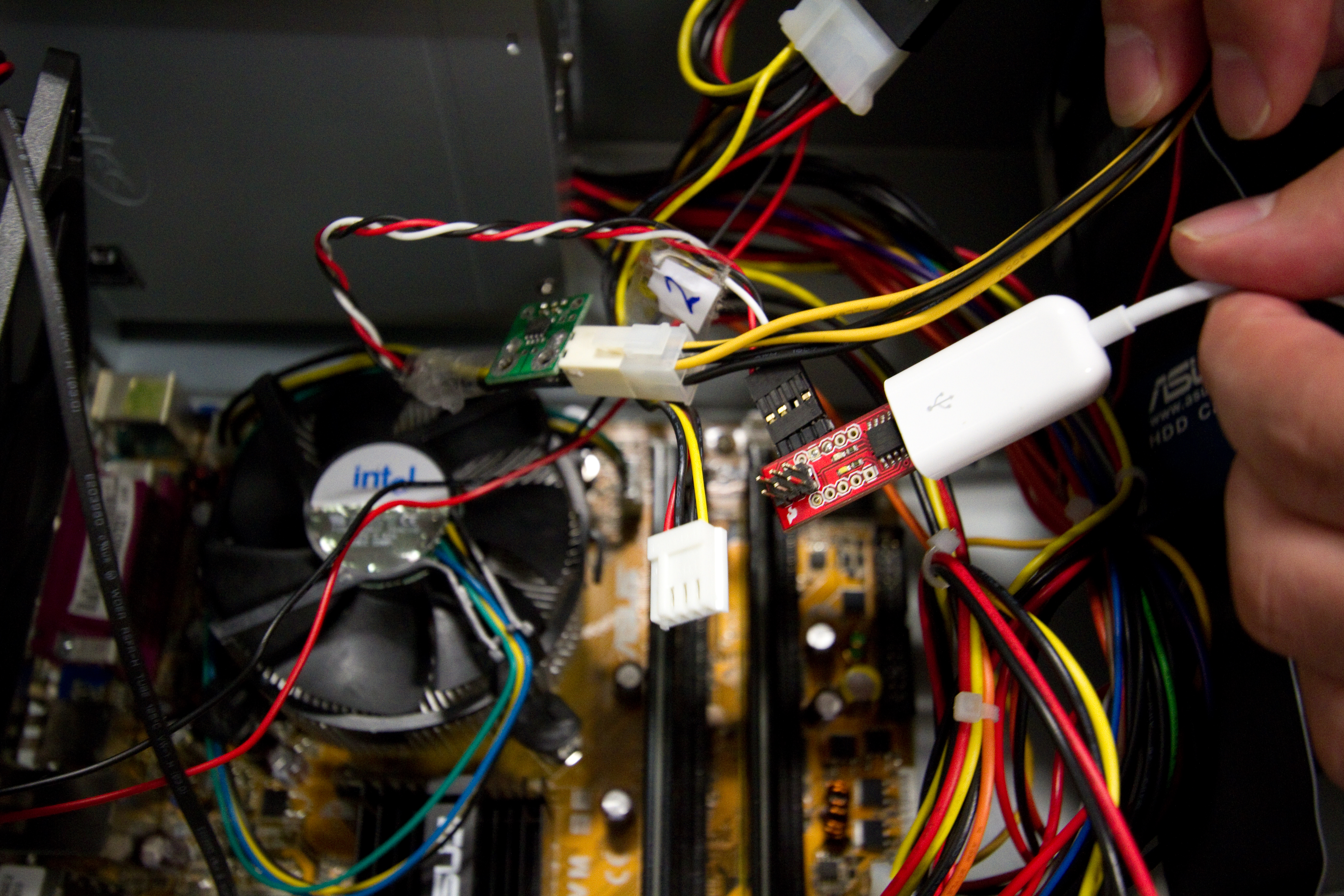 Esmaeilzadeh et al
Measured Power, Performance & Scaling
19
Looking Back on the Language & Hardware Revolutions:  Measured Power, Performance, and ScalingASPLOS 2011
Hadi Esmaeilzadeh
University of Washington
Ting Cao
Australian National University
Xi Yang
Australian National University
Stephen M. Blackburn
Australian National University
Kathryn S. McKinley
University of Texas at Austin
McKinley
How’s the Parallel Revolution Going?
20
[Speaker Notes: Need text here]
Workload4 groups weighed equally 61 benchmarks from 6 suites
Native Non-Scalable: SPECcpu 2006
  
Native Scalable: PARSEC 2008            

Java Non-Scalable: 
                  SPECjvm98,  JBB’05 DaCapo’06  

Java Scalable: DaCapo’09
21
Intel Processors5 technology generations from similar price points
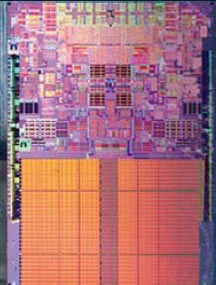 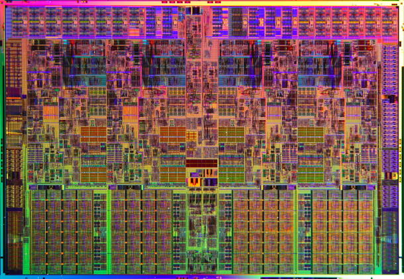 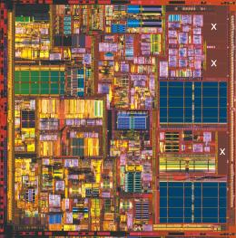 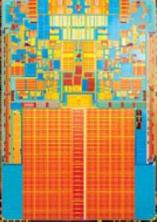 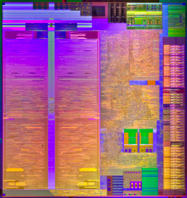 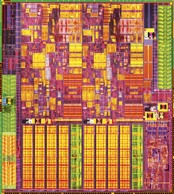 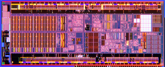 Atom
45nm
47M Tr.
36mm2
1C x 2T
2008
Pentium 4
130nm
55M Tr.
131mm2
1C x 2T
2003
Core 2 D
65nm
291M Tr.
143mm2
2C 
2006
i7
45nm
731M Tr.
263mm2
4C x 2T
2008
Core 2 D
45nm
228M Tr.
82mm2
2C
2009
Atom D
45nm
176M Tr.
87mm2
2Cx2T+GPU
2009
i5
32nm
382M Tr.
81mm2
2C x 2T
2010
22
TDP & Measured Power
Esmaeilzadeh et al
Measured Power, Performance & Scaling
23
Measured Power vs Performance
2008
2003
Pentium 4 (130)
i7 (45)
2006
Core 2 Duo (65)
i5 (32)
?
2010
Core 2 Duo (45)
?
2008
Esmaeilzadeh et al
Measured Power, Performance & Scaling
24
How is this new virtuous cycle goingfor native non-scalable?
McKinley
How’s the Parallel Revolution Going?
25
Native Non-Scalable Performance
McKinley
26
Native Non-Scalable Energy
McKinley
27
How is this new virtuous cycle goingfor Java single threaded?
McKinley
How’s the Parallel Revolution Going?
28
Java Single Threaded Performance
McKinley
29
Java Single Threaded Energy
McKinley
30
How is this new virtuous cycle goingfor native scalable?
McKinley
How’s the Parallel Revolution Going?
31
Native Scalable Performance
McKinley
32
Native Scalable Energy
McKinley
33
How is this new virtuous cycle goingfor Java scalable?
McKinley
How’s the Parallel Revolution Going?
34
Java Multithreaded Performance
McKinley
35
Java Multithreaded Energy
McKinley
36
Is there hope?
McKinley
How’s the Parallel Revolution Going?
37
parallel interface
combines time and space
wicked to program
CPU
CPU
CPU
CPU
CPU
CPU
CPUs
32KB
32KB
32KB
32KB
32KB
8KB L1
32KB
32KB
32KB
256KB
256KB
256KB
256KB
512KB L2
4MB L2
4MB L2
8MB L3
system bus
Pentium 4
w/ SMT
Core 2 Quad
Core i7
McKinley
How’s the Parallel Revolution Going?
38
Vision
Algorithms must be space and time efficient

Scalable Runtimes
Runtime & application parallelism & concurrency
CMP aware runtime improves application scalability
Communication
Cache coherency is expensive and performance sensitive
Memory bandwidth scaling is problematic
Heterogeneity
Move non-critical path off power-hungry cores
Smarter, more aggressive analysis
Specialization?
Tuned cores?   Special purpose cores?
McKinley
How’s the Parallel Revolution Going?
39
Managed Languages Challenges & Opportunities
McKinley
How’s the Parallel Revolution Going?
40
Must start with a scalable managed runtime
McKinley
How’s the Parallel Revolution Going?
41
Sequential Managed Programs
time
Managed Runtime
Application
Single
Core
Profiling
 Dynamic Analysis
 Compilation
 Garbage Collection
 Other Helper Threads
 ……
McKinley
How’s the Parallel Revolution Going?
42
Steps towards scalability
Step 1. Parallel application
time
Core 0
Core 1
Application
Core 2
Core 3
Threads
Core 4
Core 5
Core 6
Unused cores
Core 7
Each thread has different running time
McKinley
How’s the Parallel Revolution Going?
43
Steps towards scalability
Step 2. Parallel runtime
time
Core 0
Core 1
Managed
Application
Application
Core 2
Runtime
Core 3
Threads
Threads
Core 4
Core 5
Core 6
Core 7
Runtime waits for all application threads to pause
McKinley
How’s the Parallel Revolution Going?
44
Steps towards scalability
Step 3. Parallel & concurrent runtime
time
Core 0
Core 1
Application
Managed
Application
Core 2
Core 3
Threads
Runtime
Threads
Core 4
Core 5
Core 6
Core 7
Managed runtime on application’s critical path
may perturb performance
McKinley
How’s the Parallel Revolution Going?
45
Steps towards scalability Ideal model
Step 4. Minimize perturbation
time
Core 0
Core 1
Application
Analysis
Application
Core 2
Core 3
Threads
Threads
Threads
Core 4
Core 5
Whole runtime task taken off critical path
Core 6
Core 7
Offload work to concurrent runtime threads
McKinley
How’s the Parallel Revolution Going?
46
Steps towards scalability Ideal model
Step 4. Minimize perturbation
time
Core 0
Core 1
Application
Analysis
Application
Core 2
Core 3
Threads
Threads
Threads
Core 4
Core 5
Core 6
Core 7
Worst case is parallel & concurrent
McKinley
How’s the Parallel Revolution Going?
47
Scalable VM Services
Profiling (feedback directed optimization)
Concurrent analysis
More invasive analysis on low-power cores
J. Ha et al. OOPSLA’09, Bond et al., PLDI’10, etc.
GC
High performance parallel & concurrent GC
High performance mostly non-moving GC
Reduced synchronization overheads
Distributed & scratchpad GC
Blackburn et al. PLDI’10,CACM’08,PLDI’08,SIGMETRICS’04, etc. 
JIT
Concurrent, parallel JIT
Cost-benefit shift with low-power cores
Ha et al. PESPMA’09
Architecture
Tuned and/or specialized cores for runtime services
Coherence tailored for restricted, common case of GC
McKinley
How’s the Parallel Revolution Going?
48
Today
Profiling (feedback directed optimization)
Concurrent analysis
More invasive analysis on low-power cores
J. Ha et al. OOPSLA’09, Bond et al., PLDI’10, etc.
GC
High performance parallel & concurrent GC
High performance mostly non-moving GC
Reduced synchronization overheads
Distributed & scratchpad GC
Blackburn et al. PLDI’10,CACM’08,PLDI’08,SIGMETRICS’04, etc. 
JIT
Concurrent, parallel JIT
Cost-benefit shift with low-power cores
Ha et al. PESPMA’09
Architecture
Tuned and/or specialized cores for runtime services
Coherence tailed for restricted, common case of GC
McKinley
How’s the Parallel Revolution Going?
49
Garbage Collection
McKinley
How’s the Parallel Revolution Going?
50
[Speaker Notes: Garbage collectors allocate objects in memory on behalf of programs and then automatically reclaim memory when the program stops referencing objects
The time it takes directly affects performance
Less obvious, is that how it lays out objects in memory directly affects every application’s time and space
Thus garbage collection is a critical component for all modern applications that use managed languages, such as C#, Java, JavaScript, and PHP
These characteristics make it an excellent exemplar]
Isn’t Garbage Collection retro?
Mark-Sweep
McCarthy, 1960
Mark-Compact
Styger, 1967
Semi-Space
Cheney, 1970
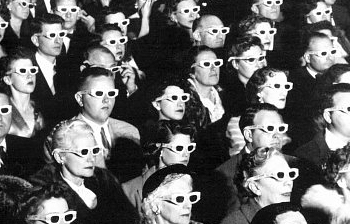 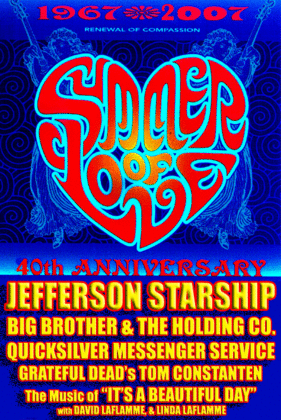 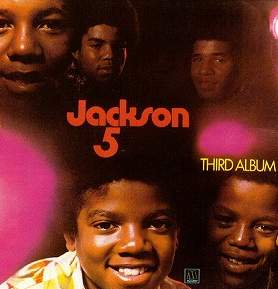 canonical algorithms
McKinley
How’s the Parallel Revolution Going?
51
[Speaker Notes: In 1960, John McCarthy invited the mark-sweep garbage collection algorithm—fittingly like the McCarthy era, mark-sweep suffers from fragmentation—it scatters objects in memory.
 The summer of love in 1967 brought us together—the mark-compact algorithm trades computation to eliminate fragmentation
 In the era of the third Jackson 5 album, the semi-space algorithm went the other way—it  trades space to reduce fragmentation.
 GC algorithms mix and match these canonical algorithms, starting from Steele & Djkstra’s concurrent collectors up through to modern generational collectors
 Although GC went out of fashion for a while, modern developers prefer garbage collected languages]
Programmer Productivity
McKinley
How’s the Parallel Revolution Going?
52
[Speaker Notes: Why? because GC eliminates both a programming task and a class of bugs]
Programmer Productivity & Performance?
McKinley
How’s the Parallel Revolution Going?
53
[Speaker Notes: and programmers were willing to suffer space and time overheads]
GC FundamentalsAlgorithmic Components
Allocation
Identification
Reclamation
`
Sweep-to-Free
Tracing
(implicit)
Free List
Compact
Reference Counting
(explicit)
Bump Allocation
Evacuate
3
1
McKinley
How’s the Parallel Revolution Going?
54
[Speaker Notes: A GC algorithm can be broken down into of three algorithmic components.  How objects are allocated, how garbage is identified, and how space is reclaimed.]
GC FundamentalsCanonical Garbage Collectors
Mark-Sweep [McCarthy 1960]
Free-list + trace + sweep-to-free
`
Sweep-to-Free
Compact
Mark-Compact [Styger 1967]
Bump allocation + trace + compact
Evacuate
Semi-Space [Cheney 1970]
Bump allocation + trace + evacuate
55
McKinley
How’s the Parallel Revolution Going?
Performance PathologiesMark-Sweep, Mark-Compact, Semi-Space
Semi-Space
Space inefficient
Mark-Sweep
Poor locality
Mark-Compact expensive multi-pass
Geometric mean of DaCapo’06, jvm98, and jbb2000 on 2.4GHz Core 2 Duo
McKinley
56
[Speaker Notes: Can one algorithm do it all?]
Can we have space and time efficiency?
McKinley
How’s the Parallel Revolution Going?
57
Mark-RegionPLDI 2008
Kathryn S. McKinley    Stephen M. Blackburn
University of Texas at Austin      Australian National University
McKinley
How’s the Parallel Revolution Going?
58
[Speaker Notes: Need text here]
Mark-Regionwith Sweep-To-Region
Reclamation
Sweep-to-Free
Mark-Sweep
Free-list + trace + sweep-to-free
`
Compact
Mark-Compact
Bump allocation + trace + compact
Evacuate
Semi-Space
Bump allocation + trace + evacuate
Mark-Region
Bump + trace + sweep-to-region
Sweep-to-Region
McKinley
How’s the Parallel Revolution Going?
59
[Speaker Notes: We do this by identifying a fourth reclamation strategy, sweep-to-region. It works by dividing the space into regions, and freeing any region with no live objects in it.  Regions can then be used for contiguous bump allocation.   Mark-region is a canonical collector combining contiguous bump allocation with tracing and sweep-to-region reclamation.]
Naïve Mark-Region
0
Contiguous allocation into regions
Excellent locality
Objects cannot span regions
Simple mark phase
Mark objects and their region
Free unmarked region
McKinley
How’s the Parallel Revolution Going?
60
Region Size?
Lines and Blocks
✓ More contiguous allocation
Large Regions
✗ Increased metadata o/h
✗ Constrained object sizes
✗ Fragmentation (false marking)
Small Regions
Lines & Blocks
N pages
approx 1 cache line
Free
Recyclable lines
Free
Recyclable lines
0
 TLB locality, cache locality
 Block > 4 X max object size
 Objects span lines
 Lines marked with objects
✗ Fragmentation (can’t fill blocks)
✓ Less fragmentation
✓ Fast common case
McKinley
How’s the Parallel Revolution Going?
61
[Speaker Notes: Not to scale!  64K/128 (2^16/2^7) => 512 lines per block!!   LOS used for large objects.  Freed pages may be reused by other components, such as the LOS]
Allocation Policy(Recycling)
Recycle partially marked blocks first
Minimizes fragmentation
Maximizes sharing of freed blocks
McKinley
How’s the Parallel Revolution Going?
62
Immix Mark-Region
Parallel

Opportunistic defragmentation

Overflow allocation

Implicit marking
McKinley
How’s the Parallel Revolution Going?
63
Immix Mark-RegionBump Allocation + Trace + Sweep-to-Region
Good locality
Space efficient
✓
✓
Excellent
performance
✓
Simple, very fast collection
✓
Geometric mean of DaCapo’06, jvm98, and jbb2000 on 2.4GHz Core 2 Duo
McKinley
How’s the Parallel Revolution Going?
64
[Speaker Notes: This exemplar shows systematic algorithm understanding combined with new fundamentals can yield more space and time efficient algorithms]
Space & time efficiency Why now?
A Better Space-Time Tradeoff
65
[Speaker Notes: To conclude, I want to return to why new space and time efficient algorithms are so critical to the future of computing]
The Present
Parallel interface 
combines space & time
wicked to program
CPU
CPU
CPU
CPU
CPU
CPU
CPUs
32KB
32KB
32KB
32KB
32KB
8KB L1
32KB
32KB
32KB
256KB
256KB
256KB
256KB
512KB L2
4MB L2
4MB L2
8MB L3
system bus
Pentium 4
w/ SMT
Core 2 Quad
Core i7
McKinley
How’s the Parallel Revolution Going?
66
[Speaker Notes: parallelism ties computation and space together; where data is located in these systems is a primary contributor to computation time.  
To parallelizing an algorithm, programmers must divide and coordinate space and time, making parallel systems wicked to program.]
The Future
A parallel ecosystem?
space time efficiency

Parallel software stack
runtime
applications
algorithms
McKinley
How’s the Parallel Revolution Going?
67
[Speaker Notes: To drive the next generation of technological advances, computer scientists must help create a new virtuous cycle with a parallel ecosystem]
Software Challenges and Opportunities
Communication (efficient coherency)
Analysis (off critical path, new analyses)
GC (concurrent, parallel, high throughput)
JIT (concurrent, parallel, more aggressive)
Heterogeneity (exploit it)
Memory (PCM, bandwidth limits)
McKinley
How’s the Parallel Revolution Going?
68
HardwareChallenges and Opportunities
Heterogeneity
Tune cores to specific workloads?
Specialize for workloads?
Coherence
SMT coherency does not scale
Software guarantees for simplified protocols?
Memory/Cache
Optimize access behavior of managed languages
McKinley
How’s the Parallel Revolution Going?
69
The Future?
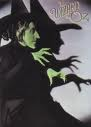 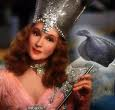 Thank you
McKinley
How’s the Parallel Revolution Going?
70